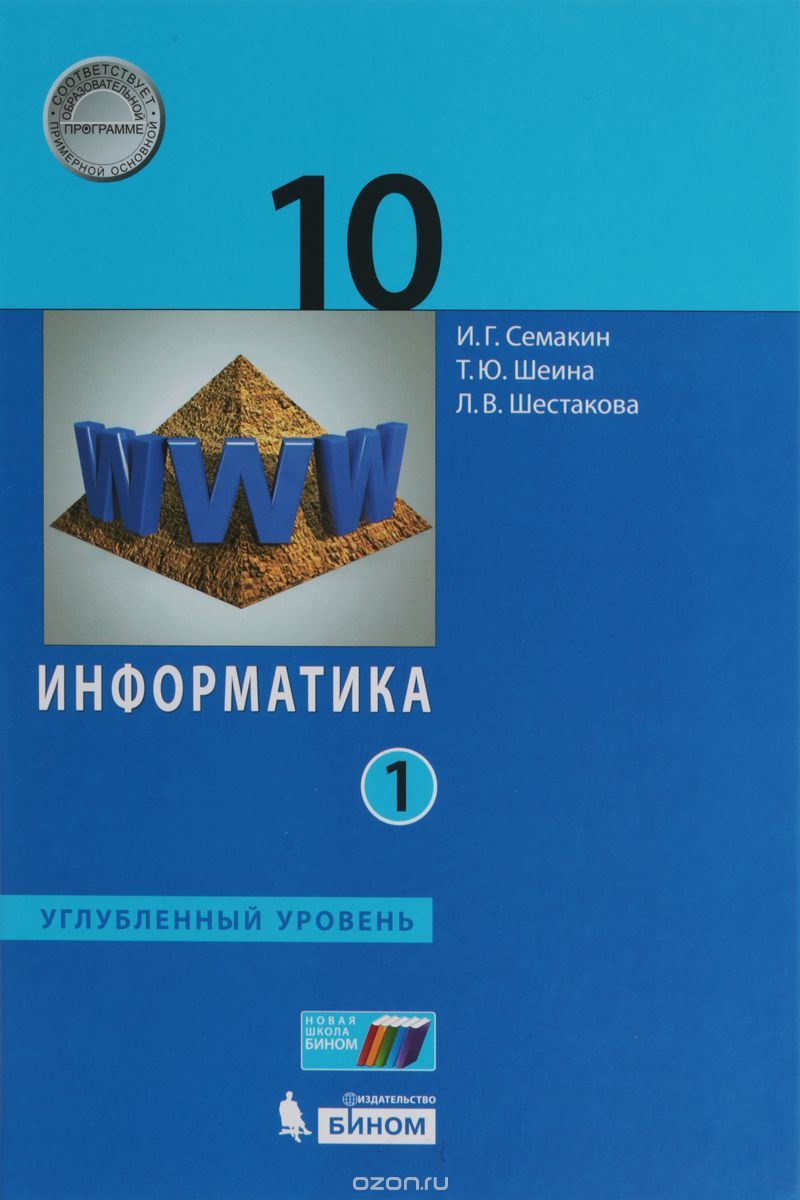 Логические элементы компьютеров
Компьютер
Информатика
10 класс
Углубленный уровень
Полусумматор
Полусумматор
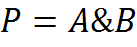 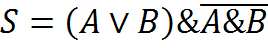 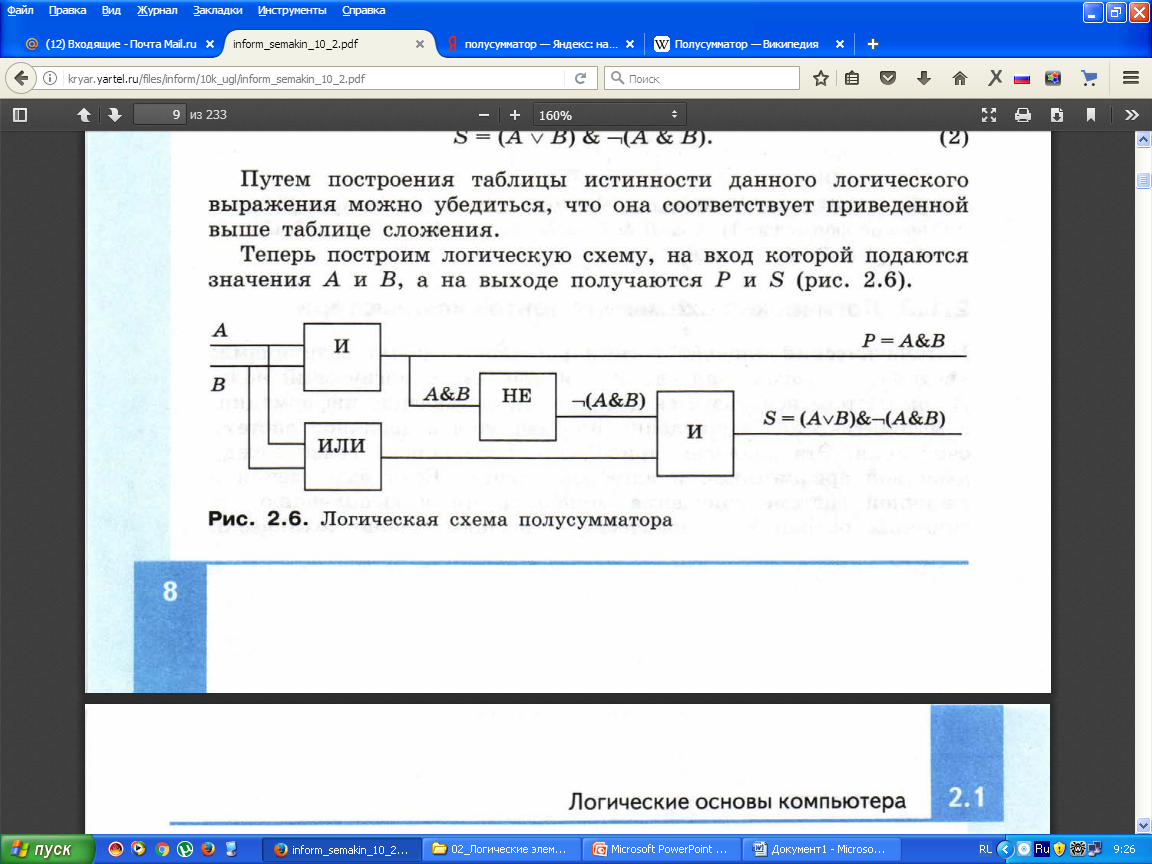 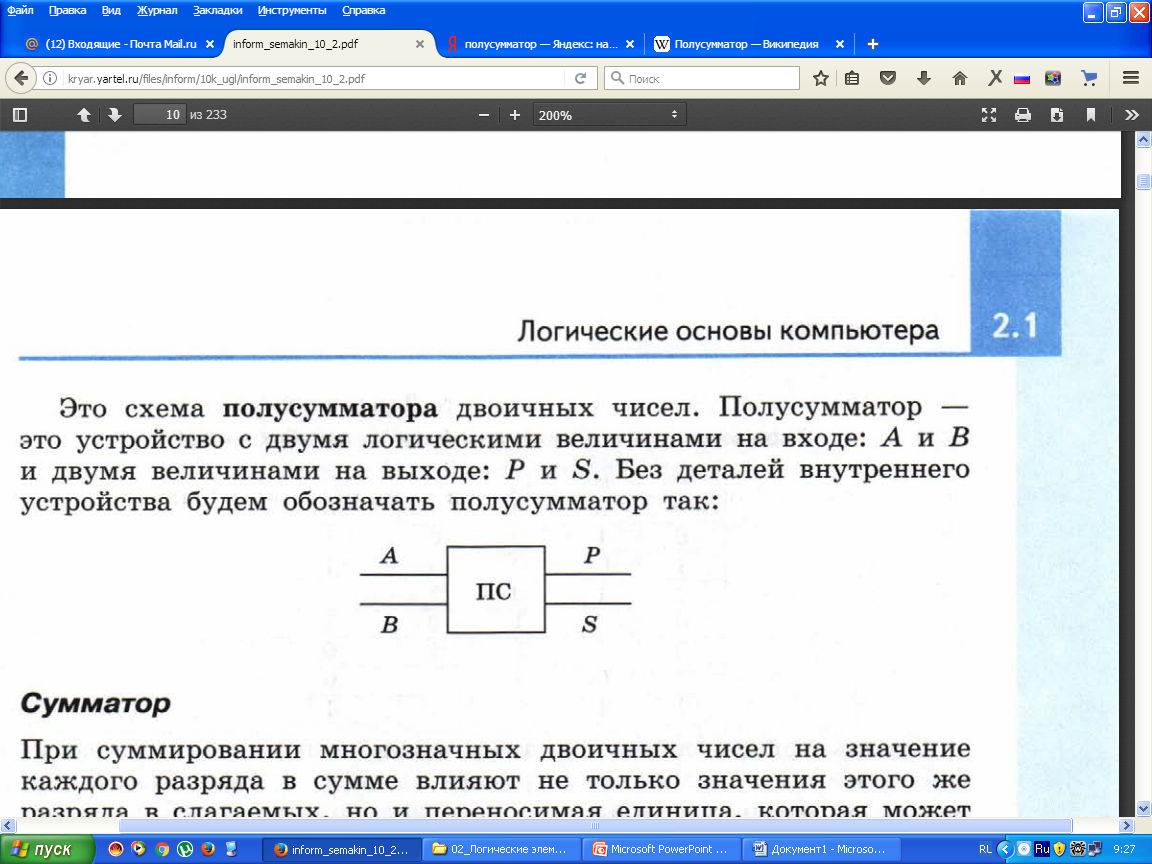 Двоичное суммирование
100011+111101=
Одноразрядный сумматор
Одноразрядный сумматор
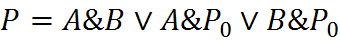 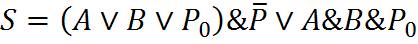 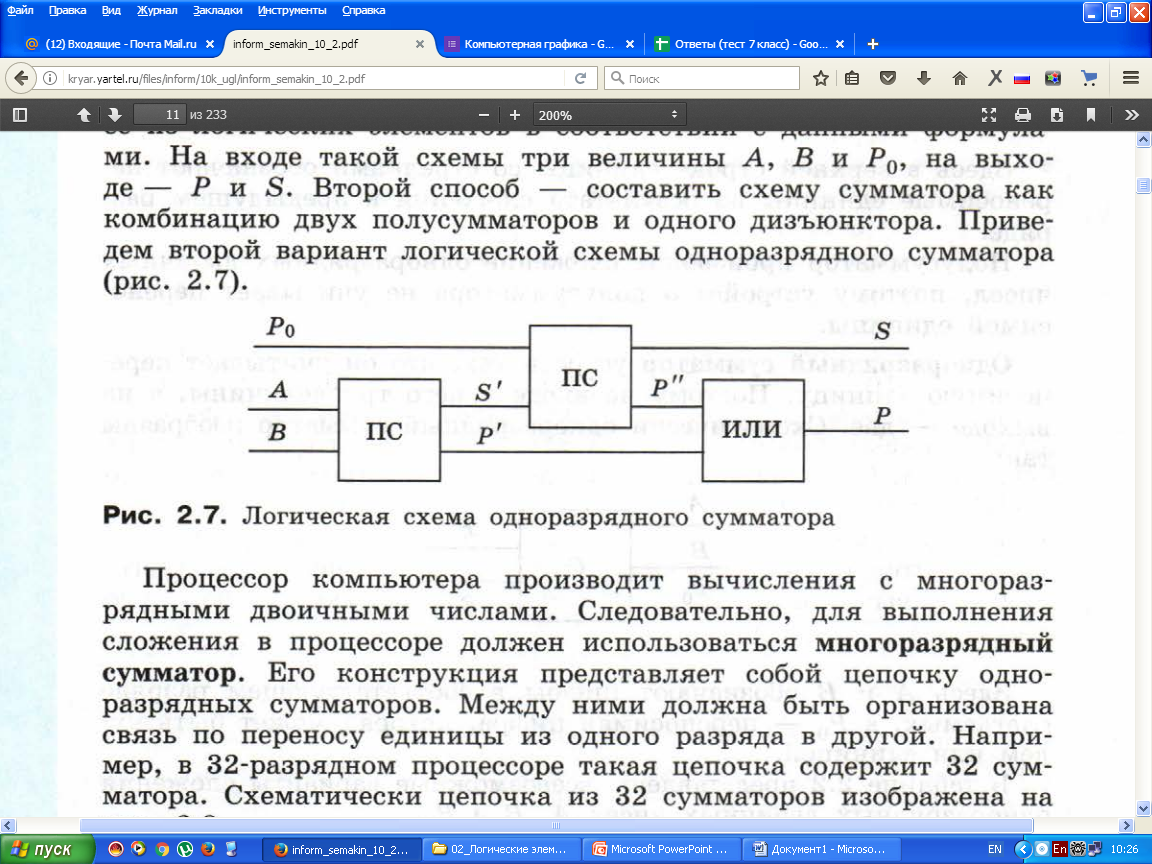 32-разрядный сумматор
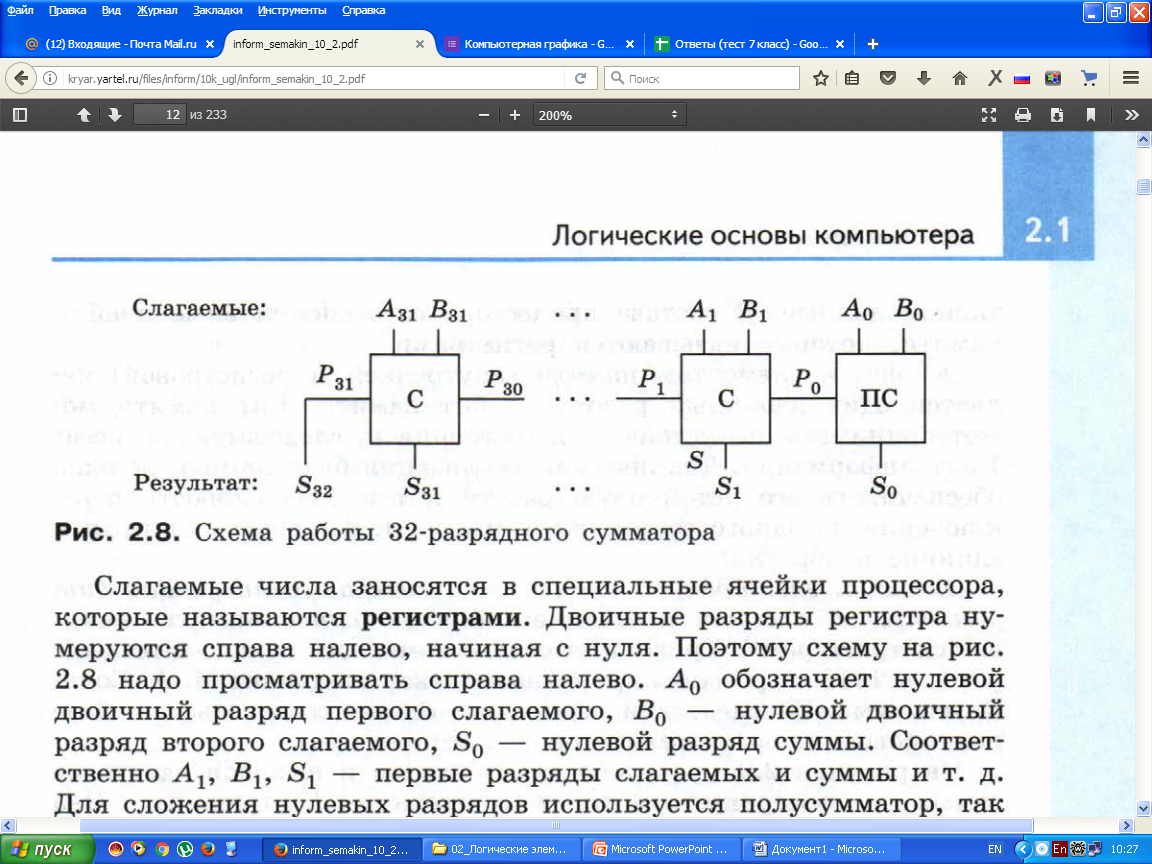 Арифметико-логическое устройство
АЛУ -  блок процессора, служащий для выполнения арифметических и логических преобразований над данными.
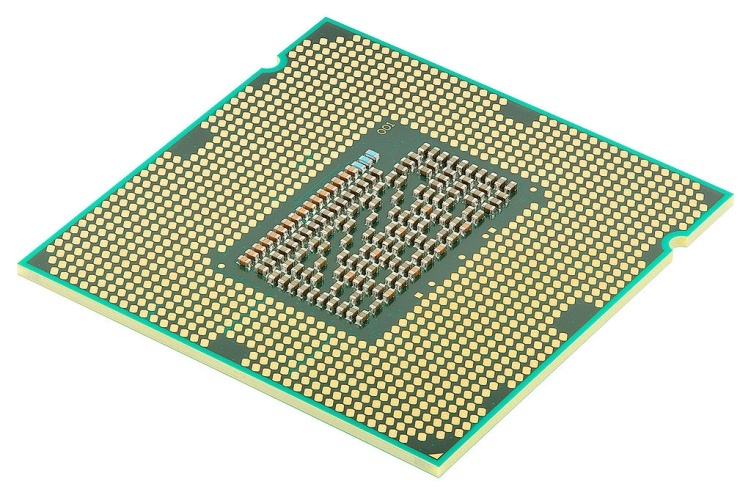 Триггер
элемент электронной схемы компьютера, реализующий бит регистровой памяти и статической внутренней памяти.
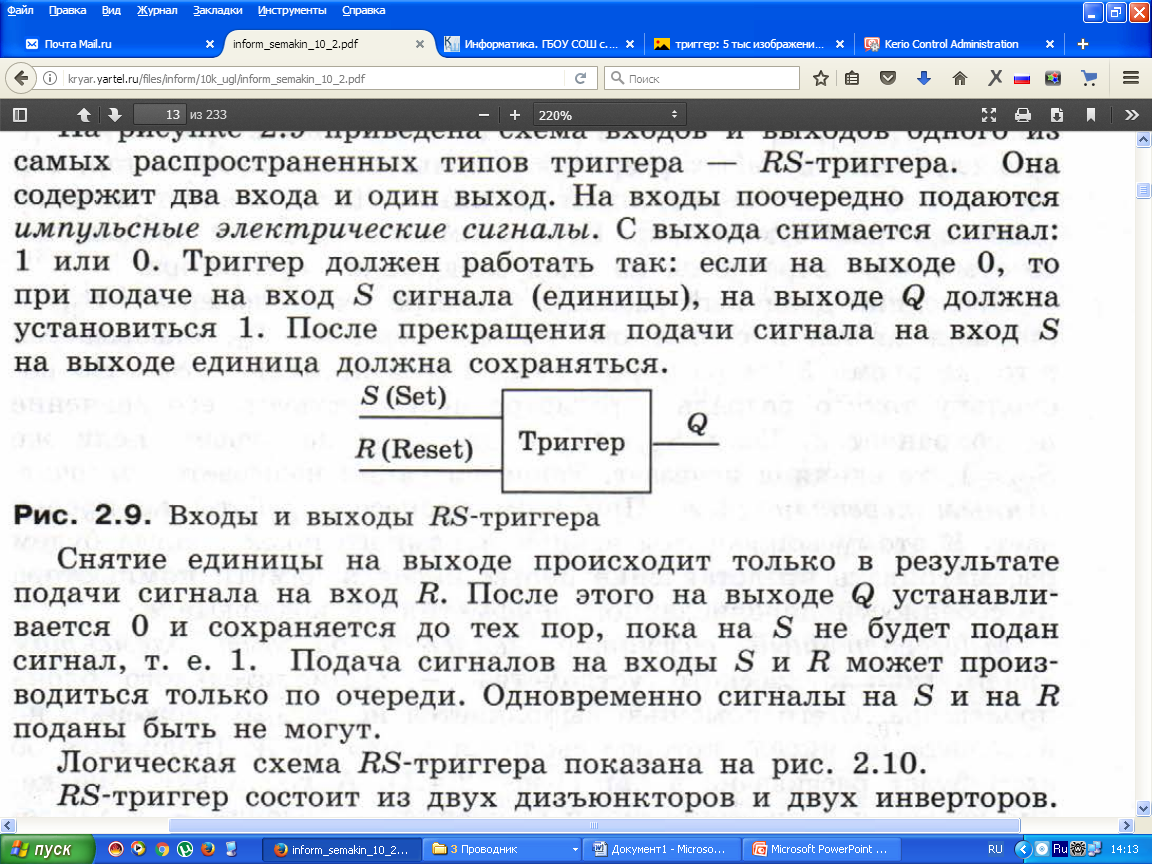 RS-Триггер
[Speaker Notes: Попробовать получить таблицу истинности]
Задание
В среде электронных таблиц воспроизведите таблицы истинности для полусумматора и одноразрядного сумматора с использованием логических формул.
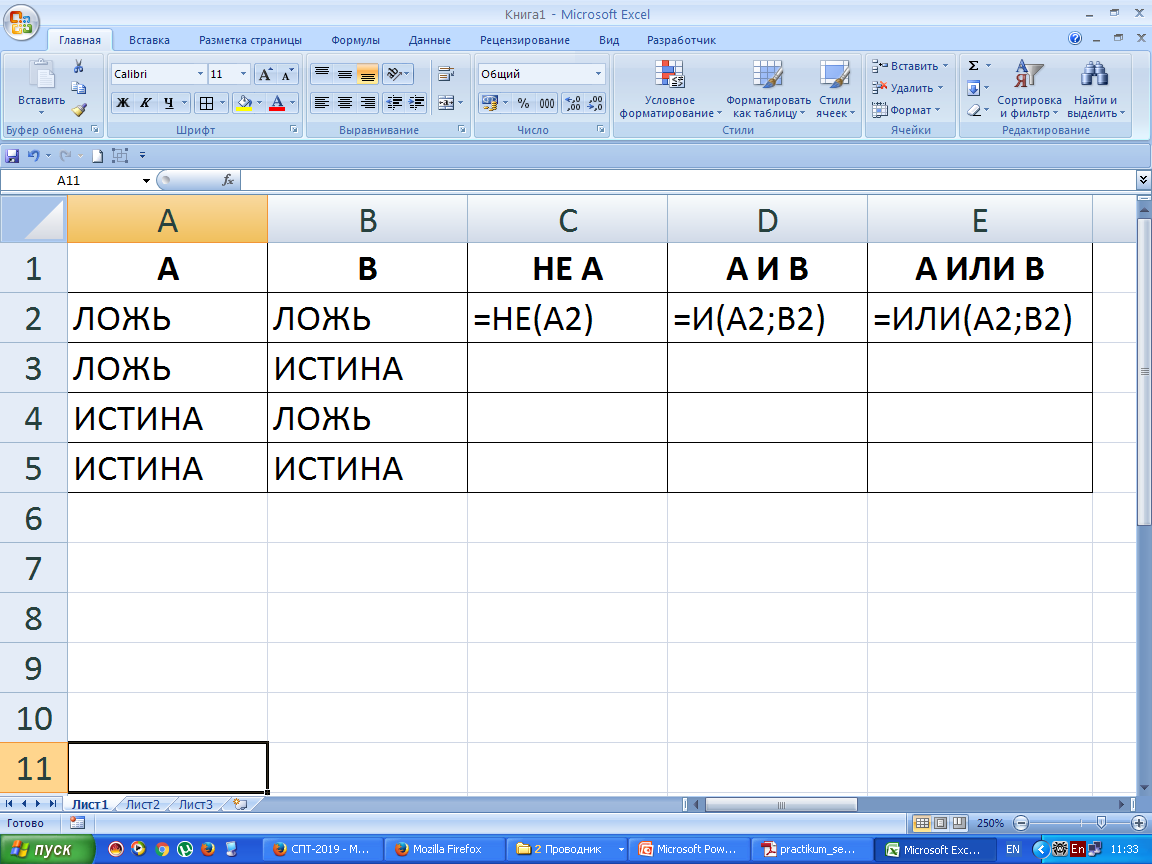